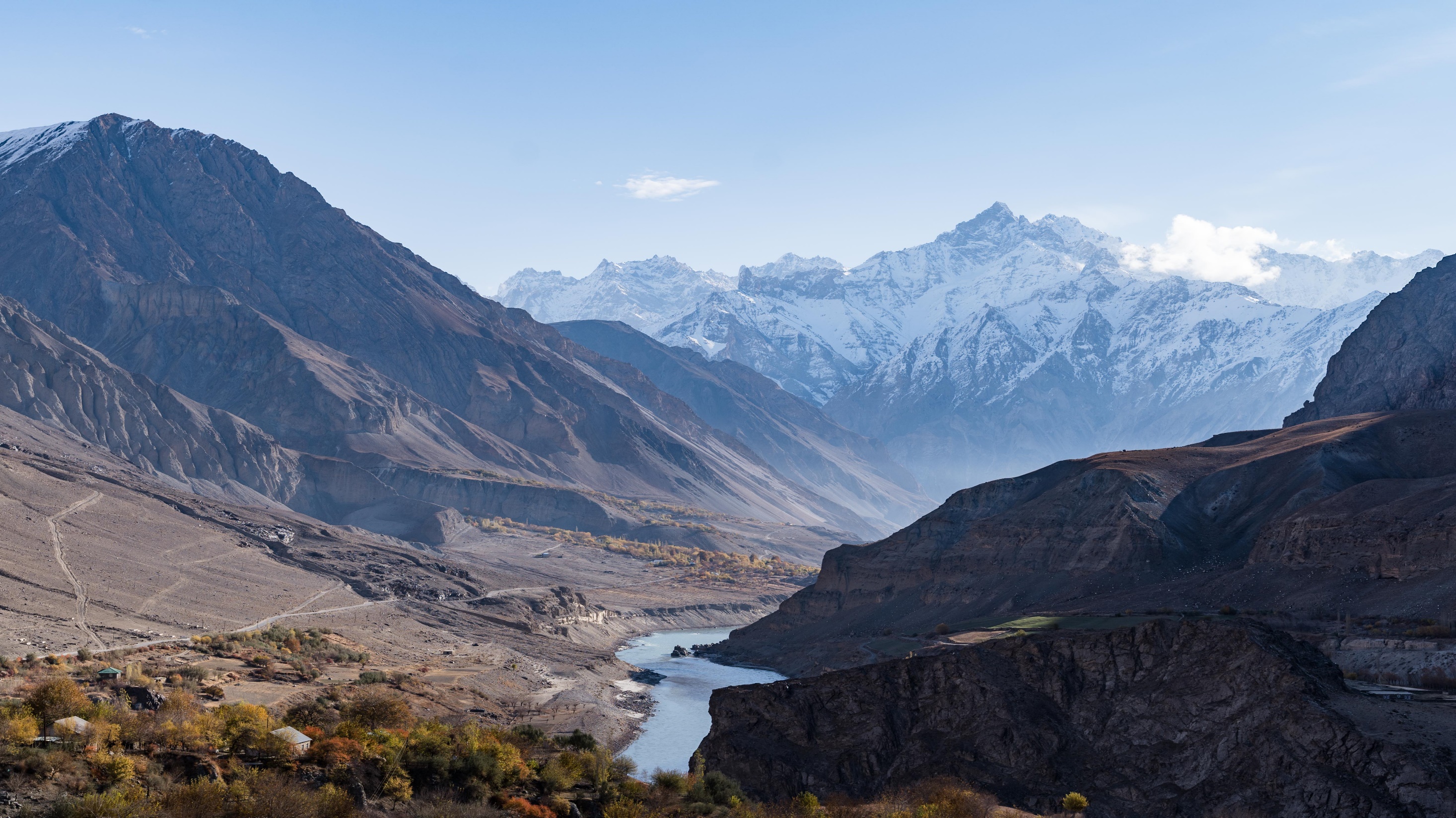 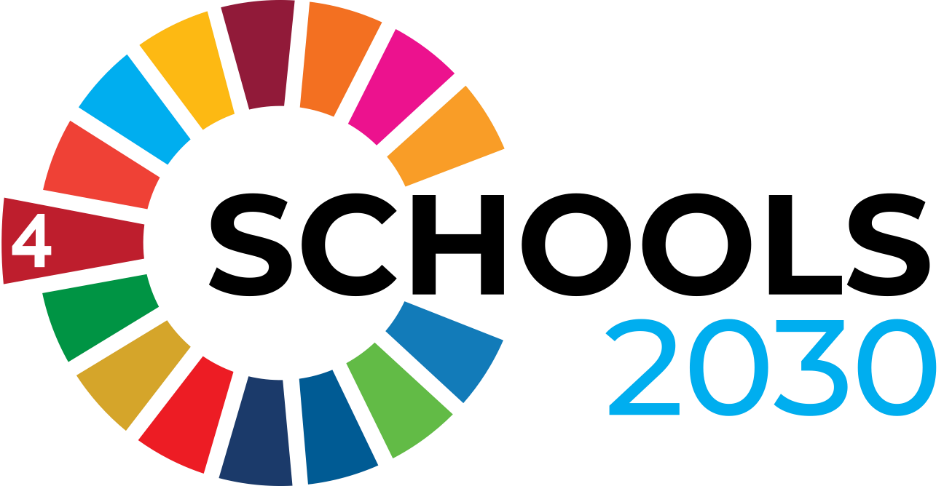 Tajikistan
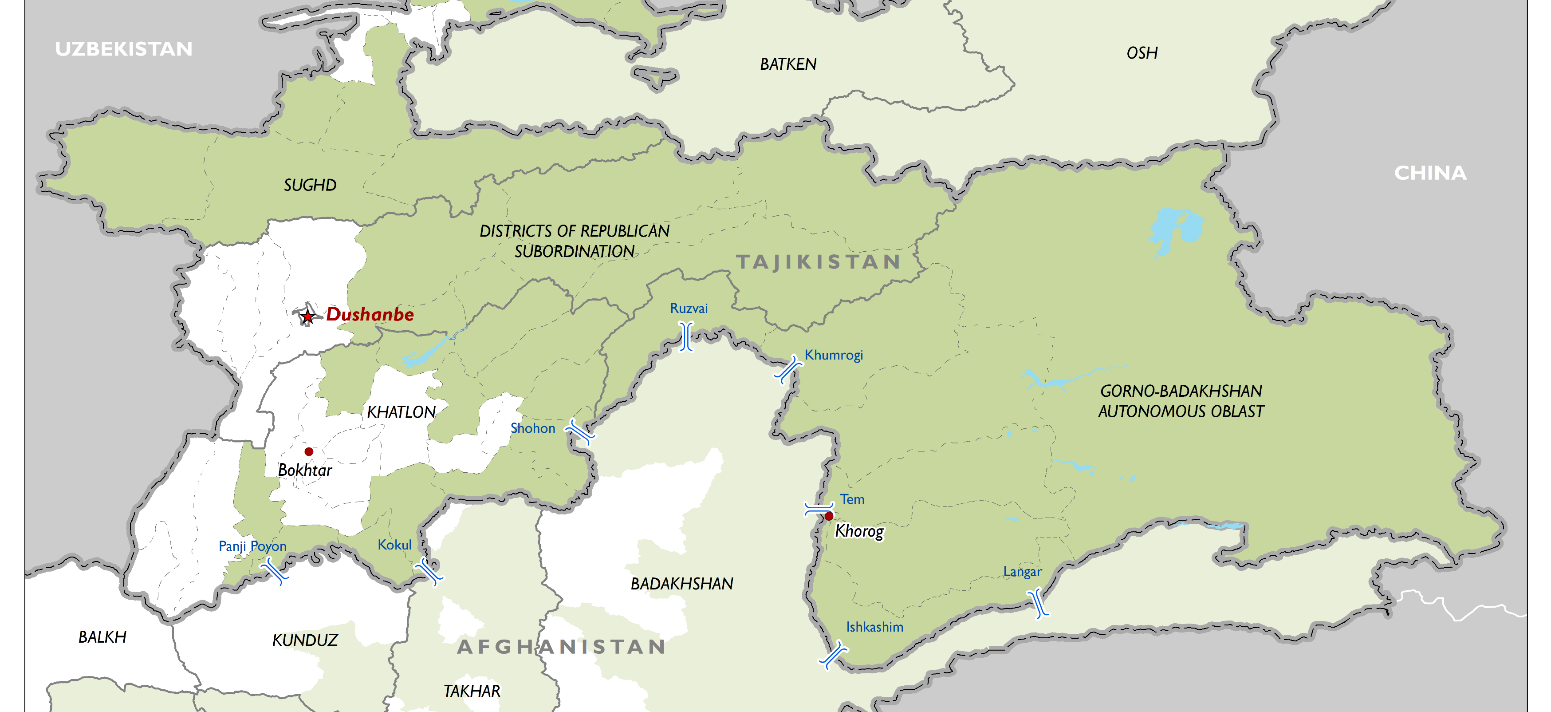 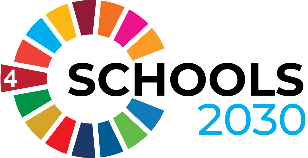 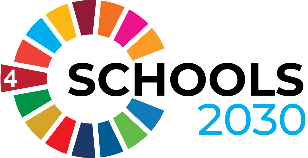 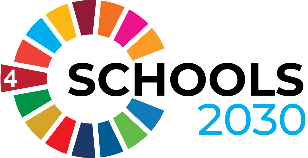 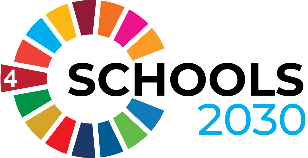 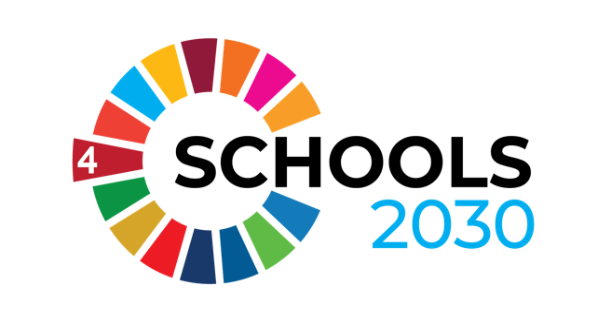 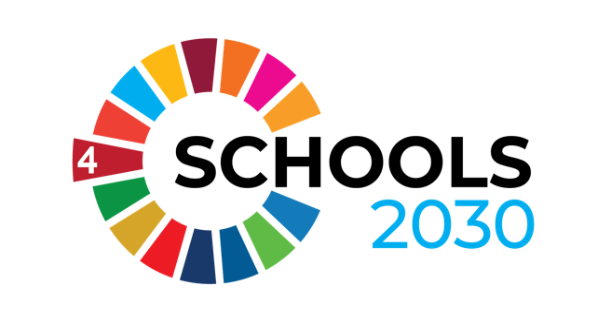 Key challenges of teaching and learning in school
Teacher centered model of teaching 

Rote memorization method 

Lack of teaching and learning resources
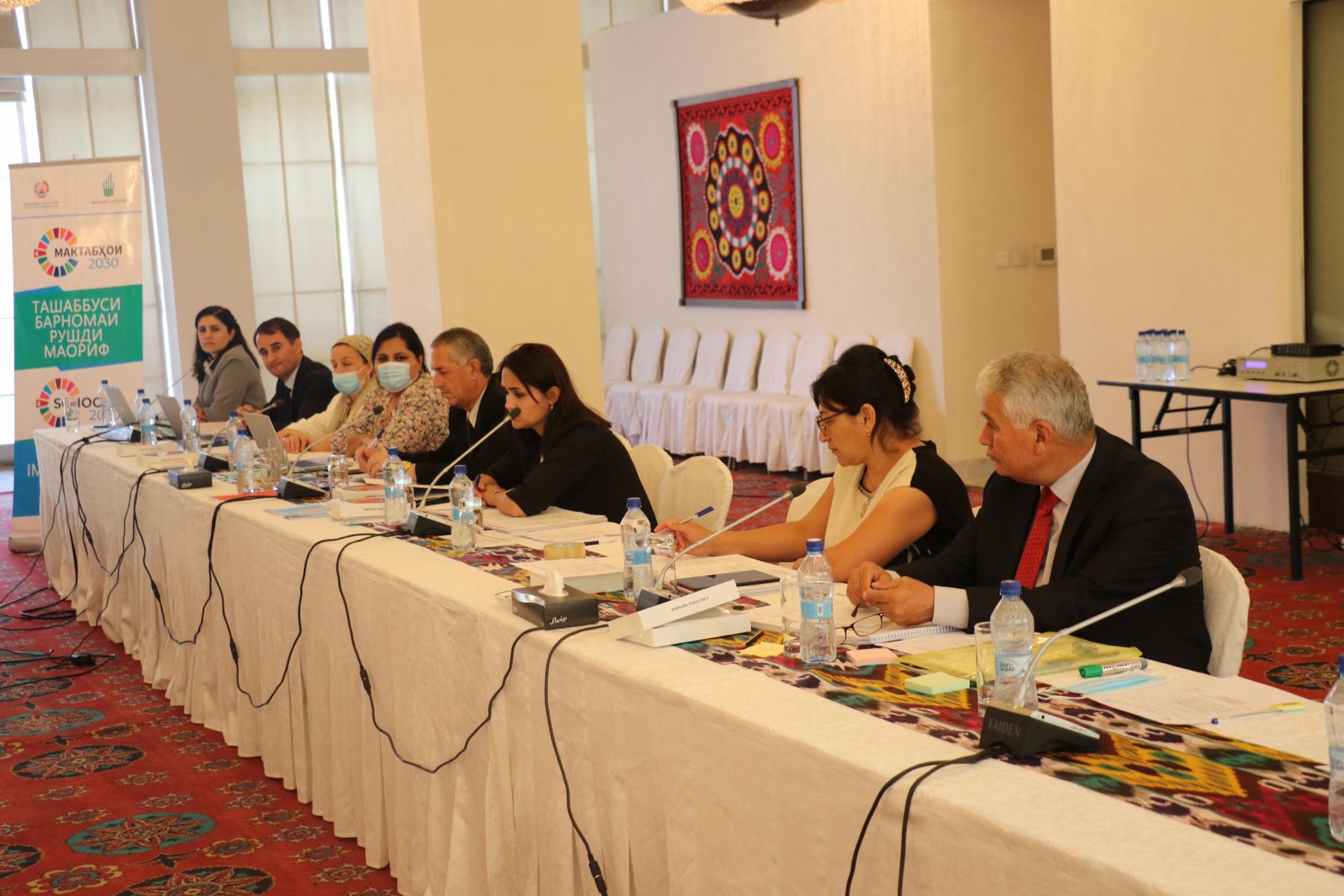 Supporting NSED and SDG4 in Tajikistan
Improving quality of education at all the levels (pre-school, primary and secondary)
Identifying best pedagogical practices.
 Professional development of teachers on applying innovative approaches  
Strengthening competency-based education. 
Providing teaching and learning resources to improve learning environment of the classroom.
Improve learning of science subjects in public schools
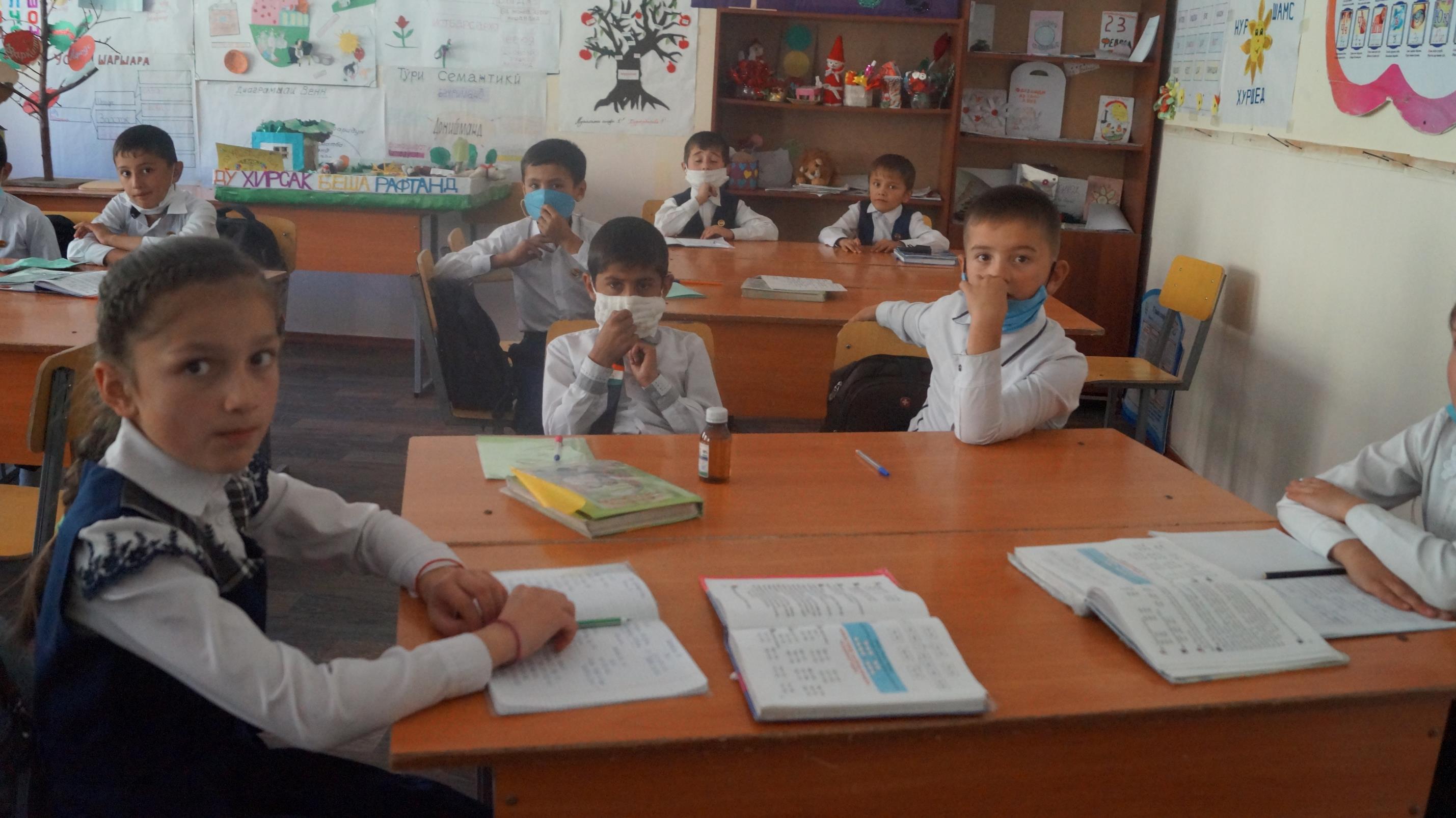 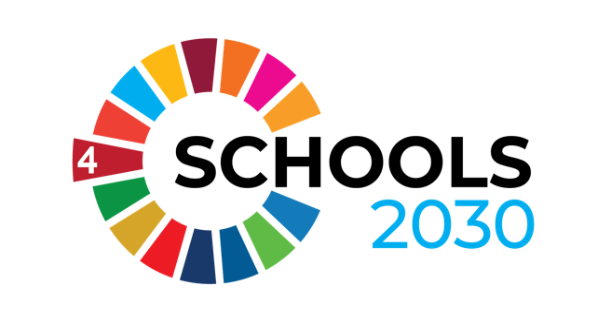 School #5 design challenge
Identified challenge
Students in grade 4 cannot comprehend math problems

60 % of students’ knowledge do not meet the national standards in math subject
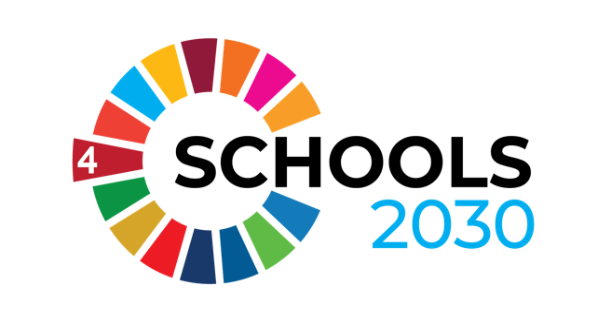 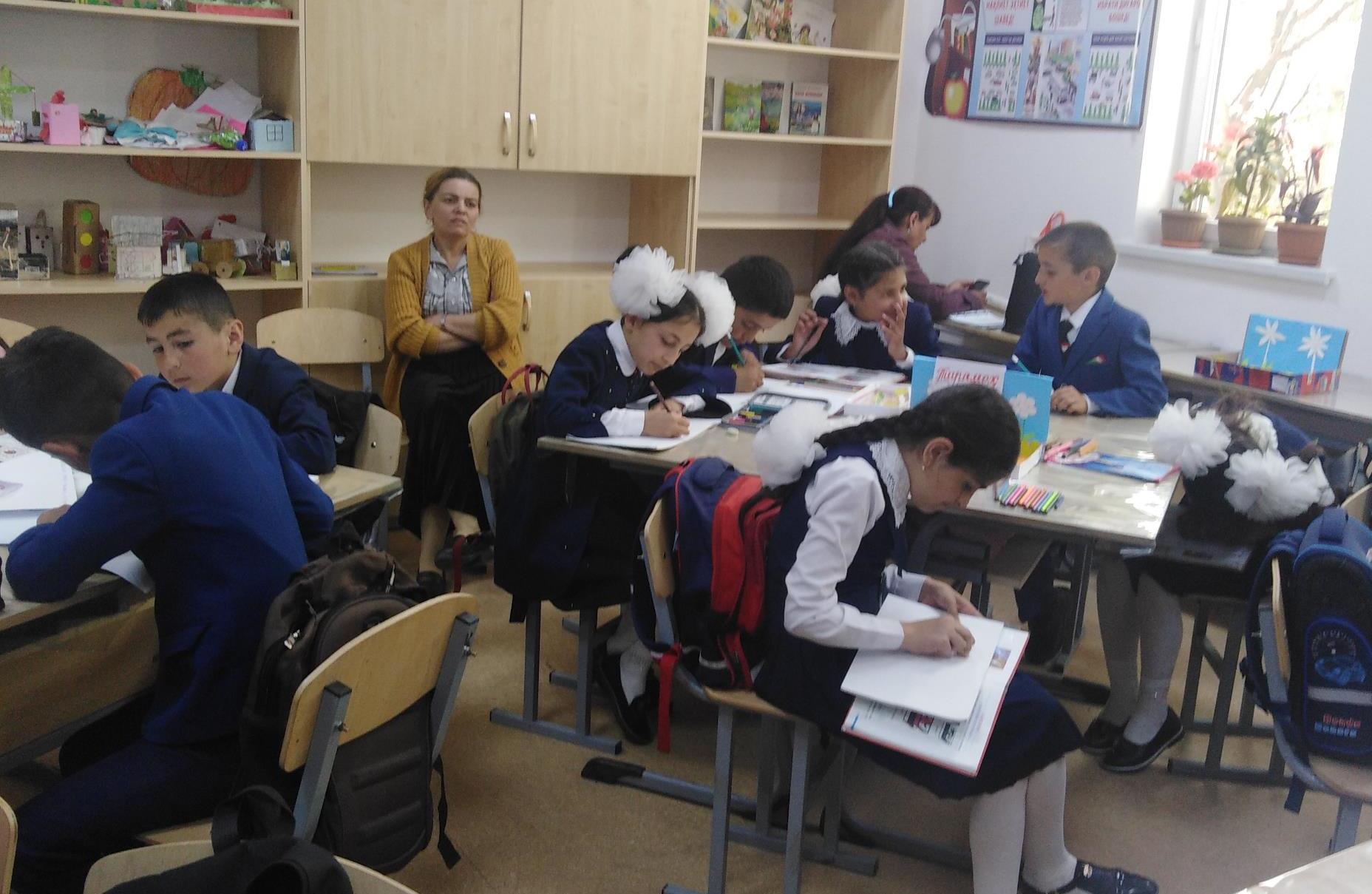 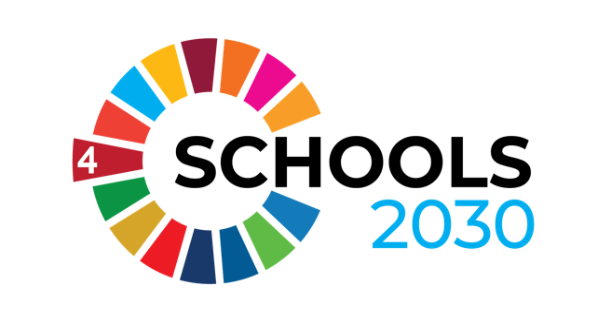 Evidences and  the HCD Processes
Prototype phase
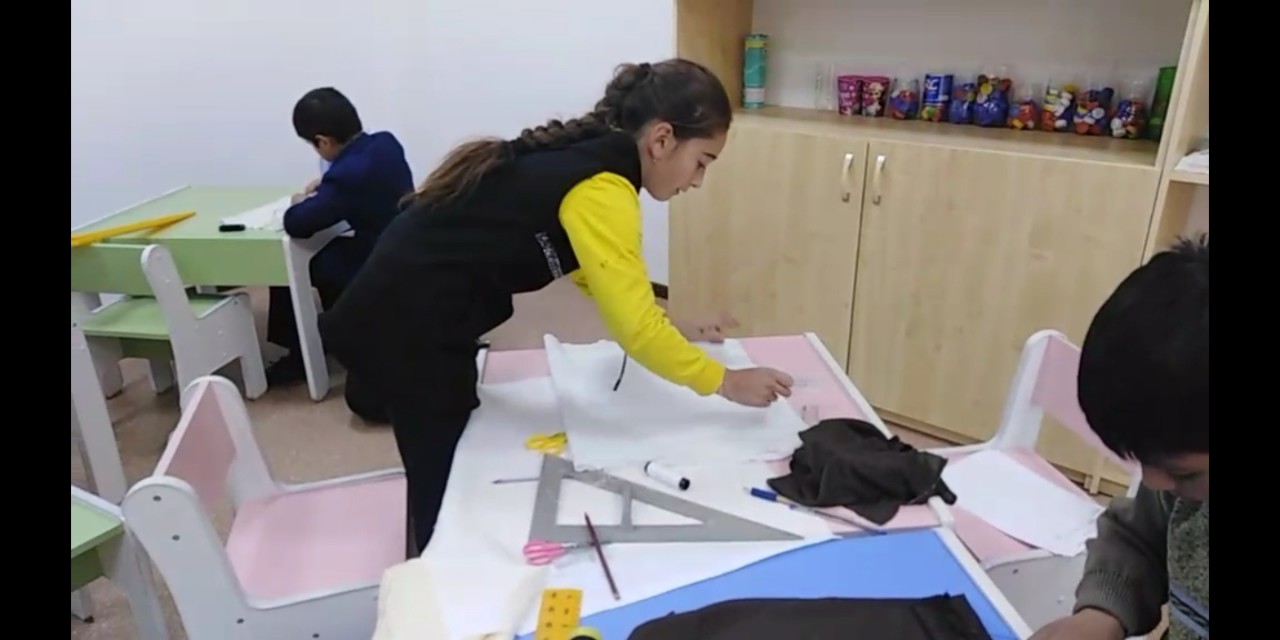 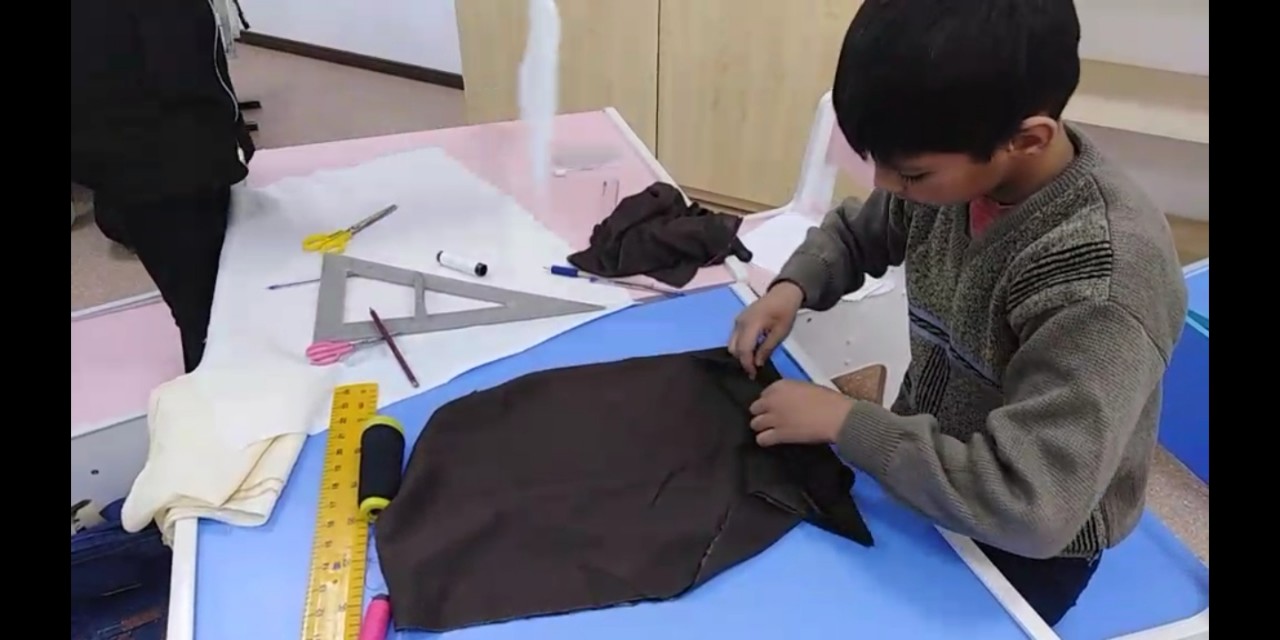 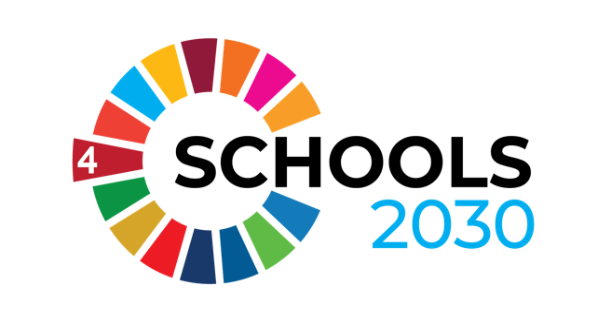 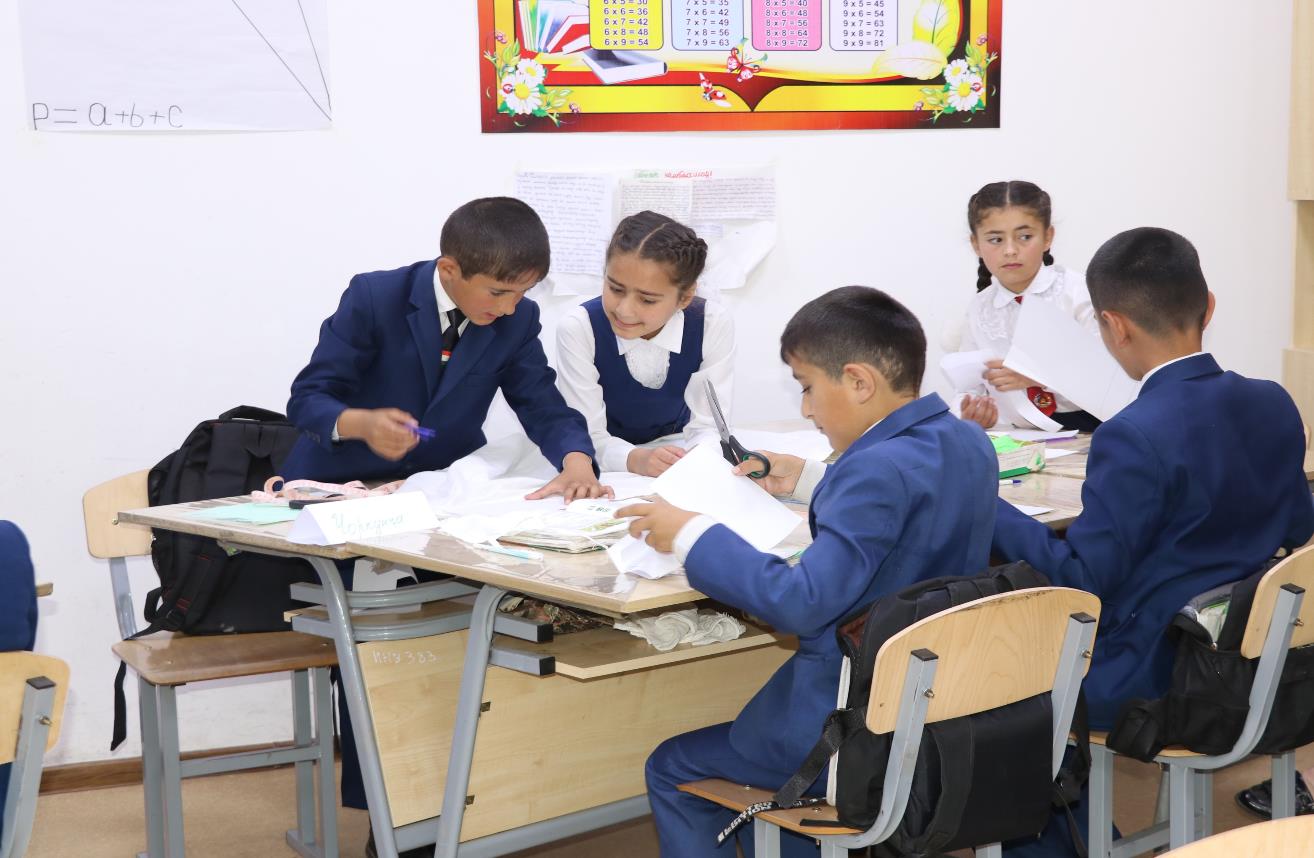 Our Story
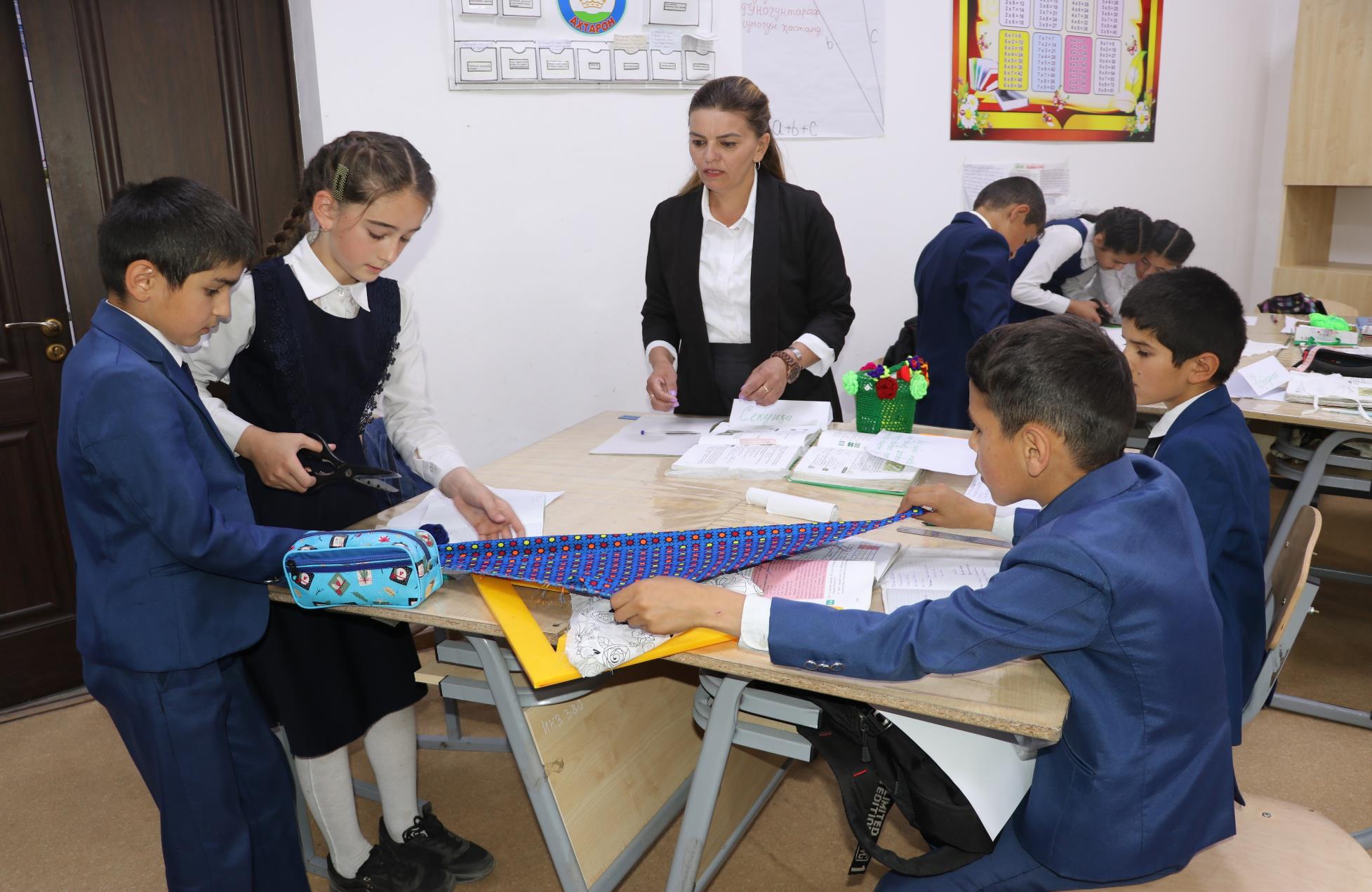 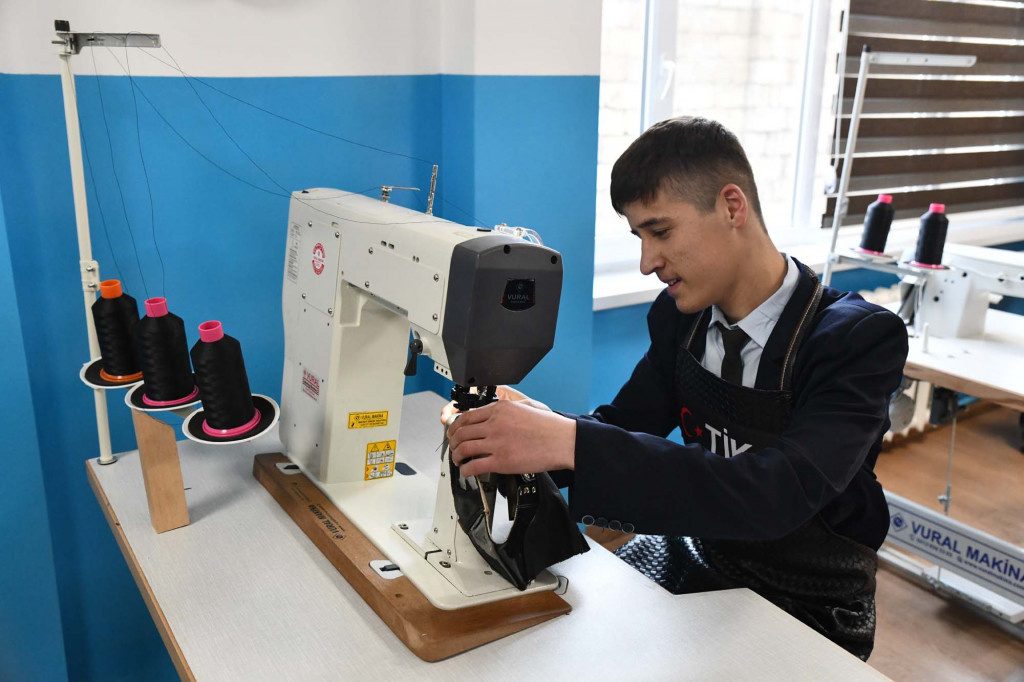 If teachers are exposed and capacitated to be creative and innovative, learning environment will change and  students will  have significant opportunity for growth.
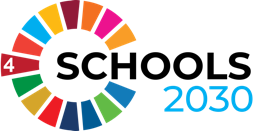 Thank YOU!
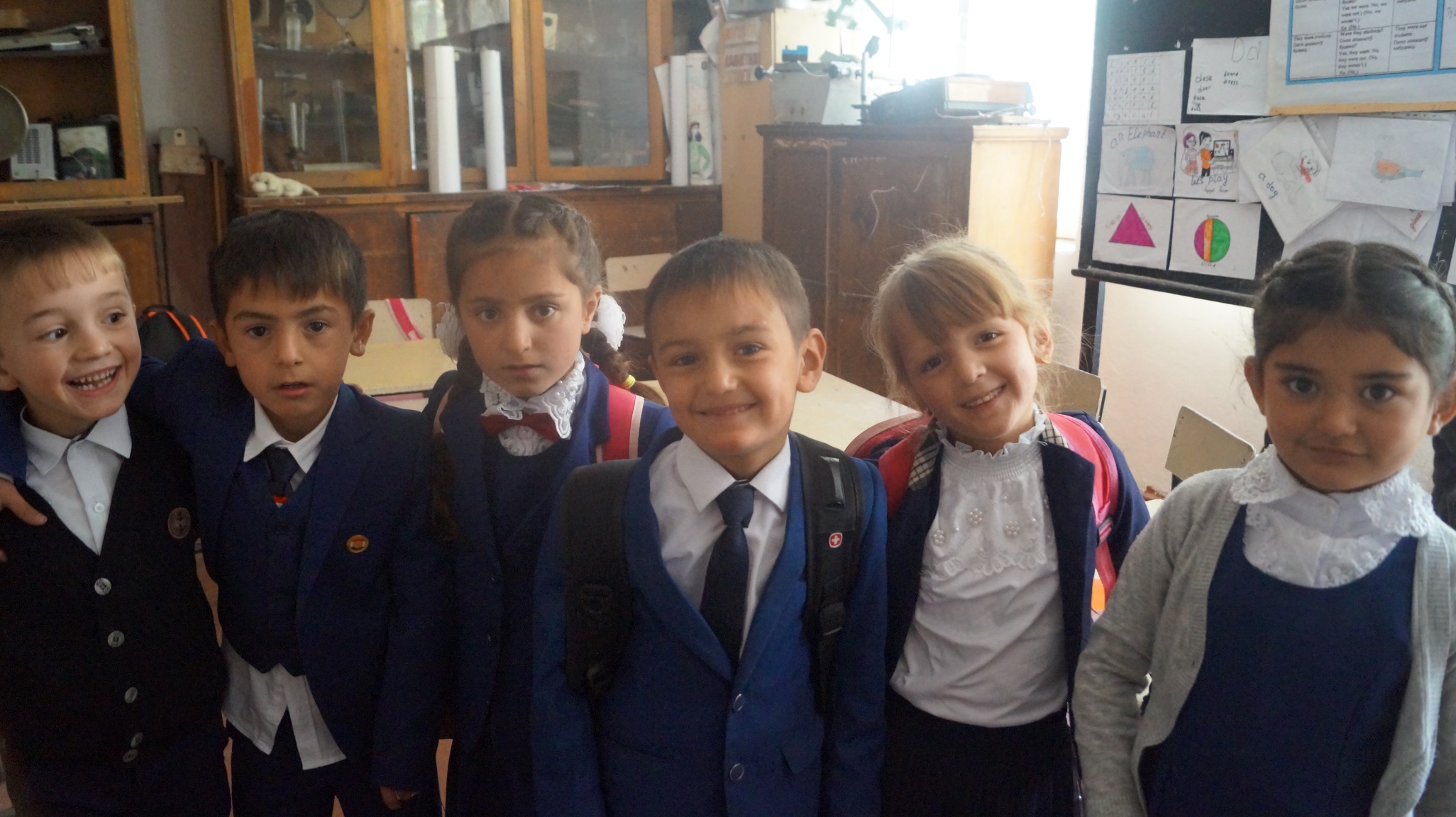